GESUNDHEITSMANAGEMENT ITeil 3a-2Prof. Dr. Steffen FleßaLst. für Allgemeine Betriebswirtschaftslehre und GesundheitsmanagementUniversität Greifswald
3 Grundlagen der Finanzierung
3.1 Typologie
	3.1.1 Unterscheidung nach Art der Leistung
	3.1.2 Unterscheidung nach der Finanzierung der Leistung
3.2 Finanzierungsoptionen
	3.2.1 Monistische versus duale Finanzierung
	3.2.2 Pflegesätze versus pauschalierte Finanzierung 
	3.2.3 Budgetierung
3.3 Geschichte der Krankenhausfinanzierung
2
3.1.2 Unterscheidung nach der Finanzierung der Leistung
3
Finanzierung der niedergelassenen Ärzt*innen
Regelleistung: In der Reichsversicherungsordnung wurden als Regelleistung diejenigen Leistungen bezeichnet, zu deren Erbringung die Krankenkassen gesetzlich verpflichtet waren. 
Gegenteil: Freiwillige Satzungsleistungen der Krankenkassen
SGB V: Begriff nicht übernommen, jedoch in der Praxis noch immer gebräuchlich
4
Finanzierung der niedergelassenen Ärzt*innen
Festlegung des Gesamtbudgets: Verband der kassenärztlichen Vereinigungen verhandelt mit Verband der Krankenkassen ein Gesamtbudget, das auf die einzelnen kassenärztlichen Vereinigungen und auf die einzelnen Fachgruppen (Internisten, Pädiater etc.) aufgeteilt wird.
5
Finanzierung der niedergelassenen Ärzt*innen
Einheitlicher Bewertungsmaßstab (EBM) (§87 SGB V)
Bis 1977: uneinheitliche Bewertungsmaßstäbe für Leistungen niedergelassener Ärzt*innen in den Bundesländern und mit einzelnen Kassen
Ab 1978: einheitlicher Bewertungs- (und damit Entgelt)maßstab
Festlegung: Bewertungsausschuss 
Kassenärztliche Vereinigungen 
Spitzenverbände der GKV
6
Finanzierung der niedergelassenen Ärzt*innen
Einheitlichen Bewertungsmaßstab (EBM) (§87 SGB V)
…
Inhalt: 
Festlegung der abrechnungsfähigen Leistungen 
Festlegung des EBM-Punkte
Relativer Wert der Leistungen in Punkten 
Die Ärzt*in rechnet folglich (mit wenigen Ausnahmen) keine Euro ab, sondern eine Punktesumme.
7
Berechnung der Vergütung
Alternativen:
1: Fester Geldwert je EBM-Punkt
Vorteile: 
gute Berechenbarkeit für Ärzt*in
Konstante Qualität
Nachteil: Mengenausweitung führt zu Kostenanstieg  Mengenbegrenzung
2: Variabler Geldwert je EBM-Punkt
Vorteil:
Konstante Gesamtkosten für GKV
Nachteile:
„Rob my neighbour“: Mengenausweitung führt zu Nachteilen für andere Anbieter  Begrenzung
8
Berechnung des „Floating EBM“
Schritt 1: Aufteilung nach Fachgruppen („Töpfe“)
Schritt 2: Aufteilung auf die Mitglieder gemäß Punkteabrechnung



Problem: Exakte Kenntnis der Erlöse dauert lange
9
Beschränkung der Kostenanstiege
Alternative 1: Praxisbudgets
Vorgabe eines monetären Wertes der Gesamterlöse einer Praxis, der auch bei Mehrabrechnung nicht überschritten werden darf
Alternative 2: Regelleistungsvolumina
Vorgabe eines mengenmäßigen Wertes der Leistung einer Praxis. Überschreitung führt zu nicht-kostendeckenden Erlösen
10
Beschränkung der Kostenanstiege
Alternative 1: Praxisbudgets
Ursache: Sehr hohe Leistungsabrechnung in 1996  drastischer Punktewertverfall
Einführung: 1.1.1997: arztgruppenspezifische und fallzahlabhängige Obergrenze für die insgesamt von einer Vertragsärzt*in abrechenbaren Leistungen
Folge: Reduktion der Zahl der Leistungen pro Patient*in, Abbau der „supplier induced demand“
Probleme: 
Morbiditätsbedingte Bedarfserhöhung führt zu Mindereinnahmen bei der Ärzt*in
Tendenz zu schlechterer Qualität
Abschaffung: 1.7.2003
11
Beschränkung der Kostenanstiege
Alternative 2: Regelleistungsvolumina
Risiko einer morbiditätsbedingten Mengenausweitung soll nicht mehr von der Ärzt*in getragen werden
Ermittlung des Behandlungsbedarfs notwendig
Falls Leistung der Ärzt*in > Regelleistungsvolumen: nur noch 10 % des Regelpunktwertes
Umsetzung:
2006: Einführung bei gedeckelter Gesamtvergütung
2007: Einführung ohne gedeckelte Gesamtvergütung
Krankenkassen: tragen das Risiko einer Morbiditätsveränderung
12
Grundlage der Regelleistungsvolumina
Behandlungsbedarf, d.h. Zahl und Morbiditätsstruktur der Versicherten einer Krankenkasse 
Arztgruppenbezogene Regelleistungsvolumina: Verteilung des gesamten Regelleistungsvolumina einer Region auf einzelne Arztgruppen  
Arztbezogene Regelleistungsvolumina: Zuteilung eines festen Regelleistungsvolumens auf einer Ärzt*in mit einem festen Vergütungspunktwert
13
Gesundheitsreform 2007 (GKV-WSG)
Entwicklung eines „neuen“ EBM
Zusammenfassung von Leistungen der Hausärzt*innen (teilweise auch der Fachärzt*innen) zu Pauschalen
Ziele: 
Übertragung des Morbiditätsrisikos an die Krankenkassen 
Punktzahlanhebung
Fixierung des Punktwertes
14
Medizinisches Versorgungszentrum als Innovation
Definition
Poliklinik:
Polis: Griechisch für Stadt
Inhalt:
Ambulant
Interdisziplinär
Ärzt*innen als Angestellte
15
Geschichte der Poliklinik
Gründung in der Weimarer Republik
Verbot im 3. Reich
In der sowjetischen Besatzungszone flächendeckend eingeführt
Intention: Nach der Wende überall westliches System ohne Polikliniken
Ab 2004 wieder eingeführt (GKV-Modernisierungsgesetz)
16
Aufbau einer Poliklinik in der DDR
Trägerschaft lag beim Staat
Alle Ärzt*innen im Angestelltenverhältnis
Festes Gehalt
Alle Fachrichtungen unter einem Dach
Größe: Im Durchschnitt 20 - 30 Ärzt*innen und 100 - 200 Mitarbeiter*innen
17
Aufbau einer Poliklinik seit 2004 in der BRD
Träger sind Privatinvestoren
Festes Gehalt + Leistungsprämien
Angestellte und Freiberufler möglich
Variable Größe der Einrichtungen
Verschiedene Fachrichtungen in einem Haus
18
Vorteile
19
Nachteile
20
Ausblick
GMG (01.01.2004):
Gesetzliche Grundlage für Medizinische Versorgungszentren (MVZ) in Gesamtdeutschland geschaffen
Zahl der MVZ steigt
Ausgründungen von Krankenhäusern
völlig neue Organisationsformen werden möglich
Gesundheitszentren  Shopping-Mall
21
Finanzierung der Pflegeleistungen
Grundsatz: Pflegeversicherung übernimmt Pflegeleistung, nicht Hotelleistungen
Arten
Sachleistungen: Hilfe von Pflegefachkräften und ambulanten Diensten
Pflegegeld: Unterstützung für pflegenden Angehörigen oder andere ehrenamtlich tätige Pflegepersonen
Leistungen vollstationäre Pflege: Pflege in stationären Einrichtungen
Rest: in der Regel reicht das Pflegegeld nicht aus, um die Kosten zu tragen. Differenzbetrag muss privat finanziert werden. Folge: Unterkunft und Verpflegung + zusätzliche Pflegekosten müssen übernommen werden
22
Hauptleistungsbeträge (€) (Pflegeversicherungsleistungen 2023)
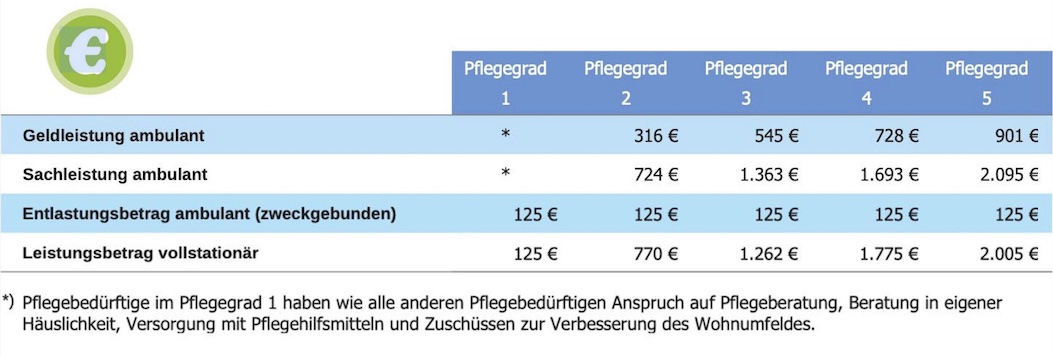 https://www.krankenkassen-direkt.de/pflegeversicherung
23
Grundlagen der sozialen Pflegeversicherung
Gründung: 1995 („Norbert-Blüm-Versicherung“), SGB XI als 5. Säule der Sozialversicherung
Arbeitslosenversicherung
Rentenversicherung
Unfallversicherung
Krankenversicherung
Pflegeversicherung
Träger: Eigenständige Pflegekassen, angelehnt an Krankenkassen
24
Finanzierung der Pflegeversicherung
Problem: Demographischer Wandel führt zu Unterdeckung
Beitrag zur gesetzlichen Pflegeversicherung 
für Versicherte mit Kindern
3,05 Prozent des beitragspflichtigen Einkommens
Arbeitgeber und Arbeitnehmer zahlen den Beitrag jeweils zur Hälfte. 
Rentner und Selbstständige müssen ihren Beitrag alleine tragen.
Versicherte ohne Nachwuchs
3,3 Prozent des beitragspflichtigen Einkommens
0,25 Prozentpunkte müssen allein vom Versicherten bezahlt werden
Kinder und Ehepartner sind in der Pflegeversicherung beitragsfrei mitversichert, sofern ein Anspruch auf Familienversicherung besteht.
25
[Speaker Notes: Hier wurden die Prozentzahlen Aktualisiert.]
Krankenhausfinanzierung
Grundsatz der Krankenhausfinanzierung 
Budget der gesetzlichen Krankenversicherungen für stationäre Versorgung: Krankenhausleistungen 
Budget der kassenärztlichen Vereinigung: Leistungen nach SGB V (ambulantes Operieren, Vor- und Nachstationäre Leistungen) sowie belegärztliche Leistungen 
Notfallambulanz im Krankenhaus wird auch aus Budget der kassenärztlichen Vereinigung finanziert
26
Folgen
1.	Ambulantes Operieren, vor- und nachstationäre Behandlung stellen eine Umschichtung zwischen zwei separaten Budgets dar
Konkurrenz
„Kampf um die Töpfe“
	2.	„Ambulant vor Stationär“
In der Regel ist ambulantes Operieren sowie die vor- und nachstationäre Versorgung nicht ausreichend entlohnt 
Stationär vor Ambulant 
Kassen geben keine Kostenübernahmezusage für bestimmte stationäre Leistungen mehr 
auch Härtefälle müssen ambulant behandelt werden 
Ungerechtigkeit
27
3 Grundlagen der Finanzierung
3.1 Typologie
	3.1.1 Unterscheidung nach Art der Leistung
	3.1.2 Unterscheidung nach der Finanzierung der Leistung
3.2 Finanzierungsoptionen
	3.2.1 Monistische versus duale Finanzierung
	3.2.2 Pflegesätze versus pauschalierte Finanzierung 
	3.2.3 Budgetierung
3.3 Geschichte der Krankenhausfinanzierung
28